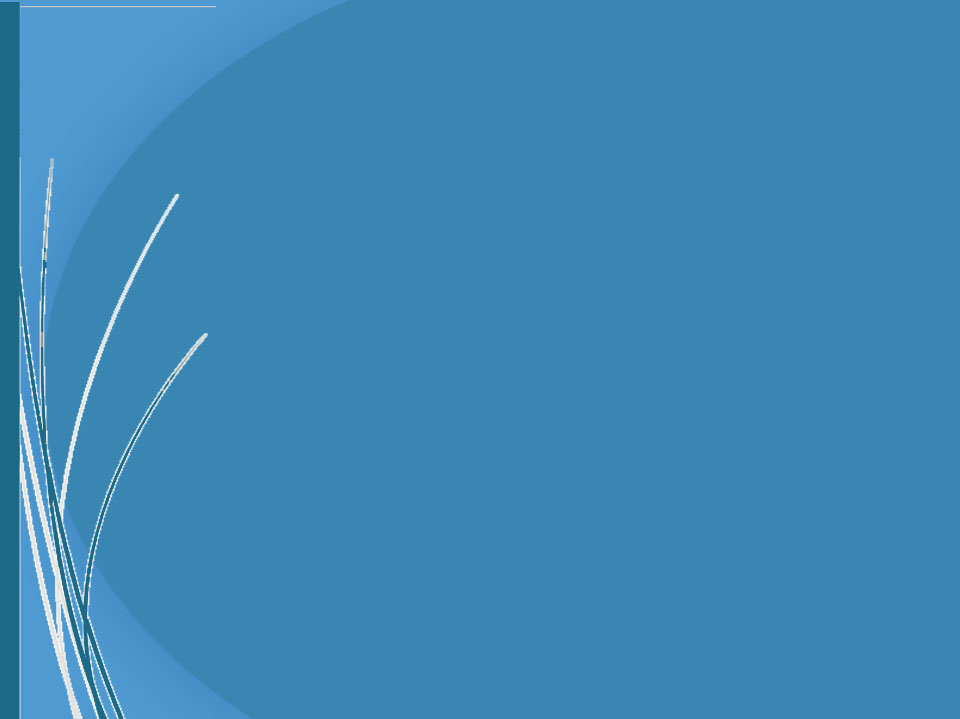 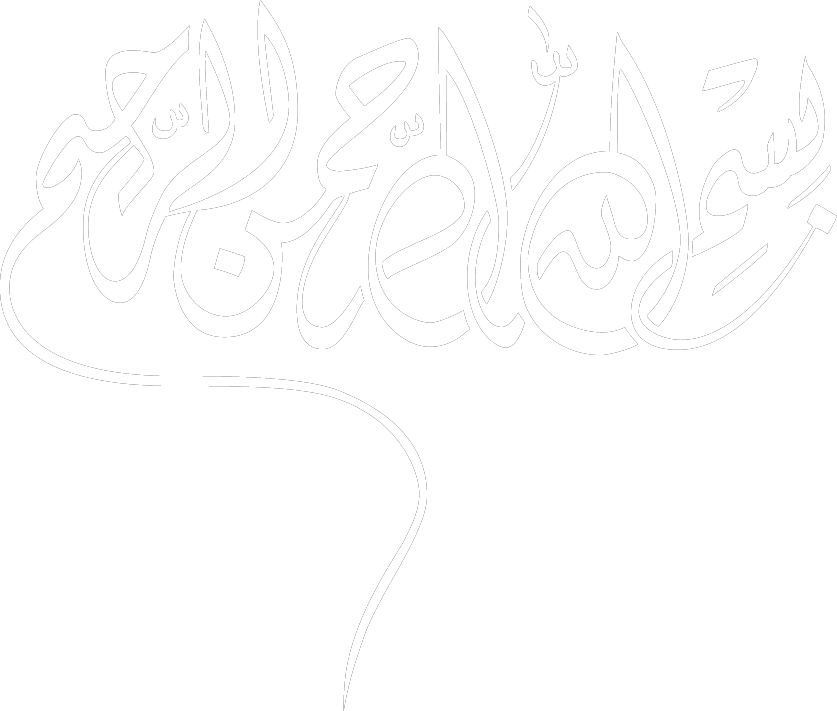 براساس اين مباني انسان:
1- موجودي است مركب از جسم و روح
2- موجودي است داراي فطرت  الهي
3- داراي استعدادهاي طبيعي قابل رشد و عواطف و تمايلات متنوعي است.
4- موجودي آزاد (داراي قدرت انتخاب و اختيارات)  است.
5- توانايي شناخت جهان هستي و ابعاد آن را دارد (عقل)
6- همواره در موقعيت قرار دارد و مي‌تواند آن را درك كند و تغيير دهد.
7- موجودي اجتماعي است.
8- در تكوين و تحول هويت ناتمام خود نقش اساسي دارد.
سيماي انسان در قرآن و تحليل ارتباط بين آنها
1- روح: (اسراء – 85) در آدمي، حيات انساني ايجاد مي‌كند، كه ميان انسان‌ها مشترك است.
2- نفس: معادل آن در فارسي (خود) است. تا زماني كه كلمه ديگري به آن افزوده نشود، معناي مشخصي ندارد. در معناي دوم نفس حاكي از شخص آدمي است. (يعني مجموعه بدن و روح است) در معناي سوم، كلمه نفس، به حقيقت انسان تغيير شده است.
3- حالت‌هاي نفس: يعني تمايل به لذت. اين تمايل و كشش، هواي نفس ناميده مي‌شود. كه در درجه اول مفهومي خنثي است و معناي ارزشي منفي يا مثبت ندارد. اما اگر هواي نفس غالب گردد به نفس اماره (فرمان دهنده به بذي) ناميده مي‌شود. پس ازنيل آدمي به مقصود، كشتن نفس از بين مي‌رود و خود را مي‌يابد (وجدان) و در پي اين خوديابي، مي‌تواند خارج از فرمان هوي، ناراستي‌هاي عمل خويش را بازيابد. حاصل كار ملامت خود است به اين حالت نفس لوّامه (سرزنشگر) گفته مي‌شود. حالت بعدي آرامش در نفس (مطمئنه)
4- فطرت: معرفت و ميلي  است كه در ضمير آدمي ريشه دارد. سرشت الهي در وجود آدمي گرايش به پرستش، حقيقت‌جويي، فضيلت خواهي، زيبا رويي، خلاقيت، كنجكاوي و ...
انسان فطرت الهي را تثبيت مي‌كند و شكوفايي مي‌بخشد و يا به فراموشي مي‌سپارد. اما هيچ‌گاه اين سرمايه خدادادي از بين رفتني نيست.
5- عقل: در لغت عرب، عقل به معناي بازداري (كنترل مفيد) در مقابل جهل مي‌باشد. (عمل بدون تأمل)
عقل ورزي درسطح شناخت از كج روي نقش دارد. 1- ارزيابي كفايت ادلّه 2- برخورداري از علم 3- كنترل حب و بغض 
به عبارت ديگر: عقل ورزي در مقام شناخت، به معناي ضبط و كنترل حركت فكر است. 
عقل ورزي در سطح عمل؛ عملي است سنجيده كه توسط بازداري‌هاي برخاسته از تأمل كنترل مي‌شود. به عبارت ديگر عمل خود را تحت انقياد علم خود درآوريم.
6- قلب: مقوله ادراك، مقوله احساس و مقوله عمل هر سه به قلب نسبت داده شده است. لذا در يك معنا قلب را بايد به منزله ادراك، احساس و اراده دانست.
در قرآن فؤاد هم به منزله عامل درك، هم مركز عواطف و هم مترادف عقل در نظر گرفته شده است.
نگاه تركيبي: در ميان مفاهيم مذكور فراخ‌ترين آن‌ها نفس است.
1- نفس بهره‌اي از روح است                              3-فطرت، معرفت و
 كه در تن معيني طلوع كرده است.                          جذبه‌اي ربوبي نفس است
.
2- مراد قرآن از قلب، همان نفس است.                      4- عقلي سرمايه‌  اصلي
                                                                   نفس آدمي براي بازشناسي
                                                               مقصد و مقصود خود و راهيابي
                                                                به سوي آن است.
                                                            - عقل عامل راهيابي نفس آدمي 
                                                            به حق و خير است.
                                                             - اراده جلوه ديگر عقل است.
نفس
تعريف تربيت براساس مباني فوق: 
شناخت خدا به عنوان ربّ يگانه انسان و جهان و برگزيدن او به عنوان ربّ خويش و تن دادن به ربوبيّت او و دوري از ربوبيّت غير:

- عناصر اصلي: شناخت، انتخاب، عمل
اهداف تربيت: 
1- صحت، قوت، نظافت (شأن جسمي)
2- تفكر و تعقل (شأن فكري)
3- تزكيه و تهذيب (شأن اخلاقي)
4- اقامه قسط (شأن اقتصادي)
5- تعاون (شأن اجتماعي)
6- استقلال و عزت جامعه اسلامي (شأن سياسي)
اصول تربيت: 
1- تغيير ظاهر
2- تحول باطن
3- مداومت و محافظت بر عمل
4- اصلاح و شرايط
5- مسئوليت
6- آراستگي
7- فضل (احسان)
8- عدل
9- عزت
10- تعقل
11- تذكر
12- مسامحت
13- ابراز يا منع محبت
تعريف تربيت‌ براساس مباني نظري سند تحول: 
1- فرايند تعاملي زمينه ساز تكوين و تعالي پيوسته هويت متربيان، به صورتي يكپارچه و مبتني بر نظام معيار اسلامي، به منظور هدايت ايشان در مسير آماده شدن جهت تحقق آگاهانه و اختياري مراتب حيات طيبه در همه ابعاد.
براساس اين تعريف: 
فرايند: ناظر به عمل اجتماعي مستمر، تدريجي، هدفمند، يكپارچه، پويا و انعطاف‌پذير، كه بايد متناسب با مراحل تحول وجودي افراد طراحي شود.
تعامل: كنش و واكنشي دو سويه بين دو قطب سيال (فعال) مربيان و متربيان
منظور از تعامل هرگز نوعي رابطه افقي و هم تراز بين دو سوي اين فرايند نيست. بلكه تعامل ناهمتراز است. و بايد زمينه حركت از وابستگي به سوي استقلال‌يابي را ارتقاء بخشد.
زمينه سازي: طراحي و اجراي مجموعه‌اي از تدابير و اعمال هماهنگ، سنجيده و عمدي از سوي مربيان را با توجه به لزوم حركت اختياري و آگاهانه متربيان بايد تنها نوعي تمهيد مقدمات مناسب براي اين حركت در نظر گرفت.
هدايت: راهنمايي مقصد حركت و نشان دادن طريق رسيدن به آن مقصد و رساندن به مطلوب (كمك براي حركت آگاهانه و اختياري در راه رسيدن به مقصد است.
كسب شايستگي‌هاي لازم: منظور از شايستگي‌ها مجموعه‌اي تركيبي از صفات، توانمندي‌ها و مهارت‌هاي فردي و جمعي كه بايد دانش‌آموزان كسب كنند.

كسب شايستگي: ناظر به عمل آگاهانه و اختياري متربيان طي فرايند مستمر تربيت است.
روند كسب شايستگي‌ها: 
1- موقعيت محور: شكل‌گيري تحت تأثير موقعيت و در تعامل با عناصر موقعيت جهت درك و اصلاح مداوم آن
2- جامع و تركيبي (نه دانش محض،بلكه گرايش،ميل، اراده، عمل، مهارت ...)
3- متربي محور
4- مداوم
5- آگاهانه و ارادي